Herzlich willkommen
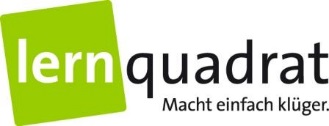 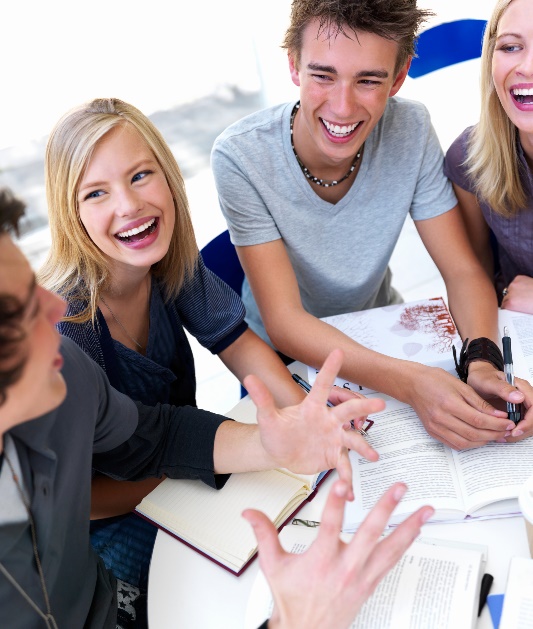 zum Pressegespräch 
„Allein im Kampf gegen den Notendruck“ 

Präsentation der Ergebnisse einer aktuellen LernQuadrat-Umfrage unter 15- bis 19-jährigen Schüler*innen zum Thema „Familie und Schule“.
Ihre Gesprächspartner
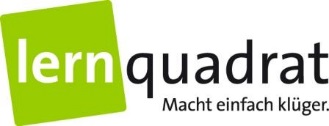 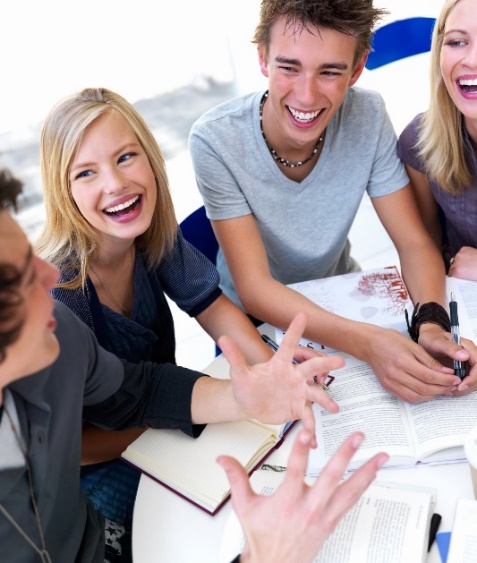 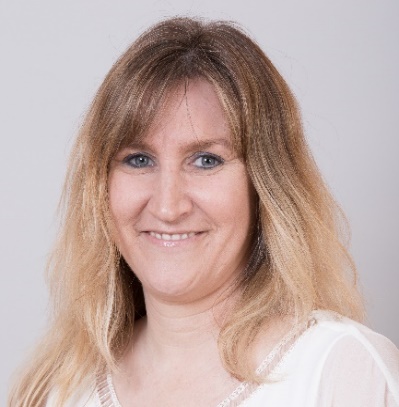 Angela Schmidt
LernQuadrat Unternehmenssprecherin



Dr. Claudius Halik
LernQuadrat Kommunikationsberater
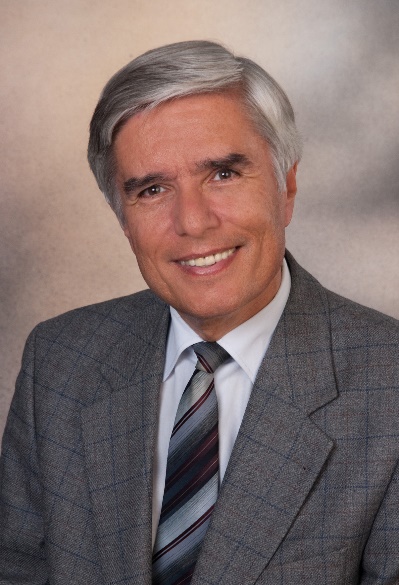 LernQuadrat
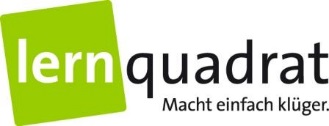 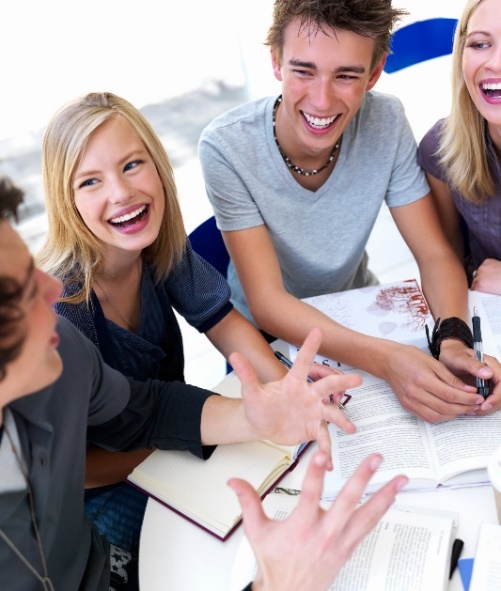 Erfolgreiche Nachhilfe seit über 25 Jahren
80 Mal in Österreich
In allen Bundesländern
Jedes Alter, alle Fächer
Kleingruppen- und Einzeltraining
Nachhilfe online und offline
3
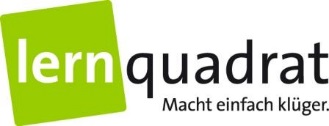 Umfrage „Familie und Schule“ - Fragestellungen
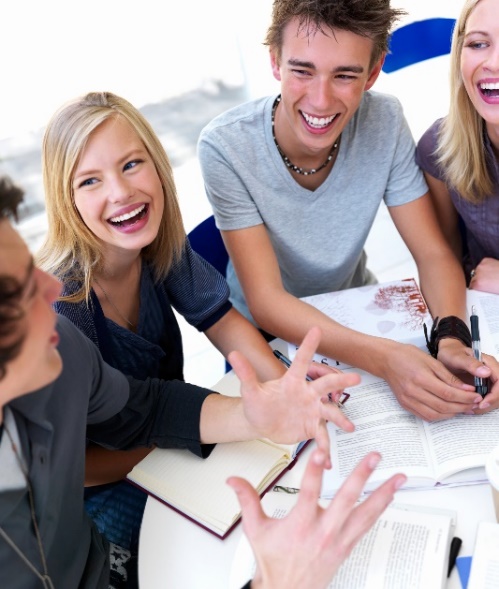 Welche Unterstützung erhalten 15-19-jährige Schüler*innen von der Familie, wenn in der Schule Druck entsteht?
Welche Folgen haben schlechte Noten für die ganze Familie?
Wie steht es um das Gesprächsklima in der Familie, wenn es um Schulprobleme geht?
Welche Rolle spielt die Familienkonstellation in Sachen Schule?
Wie reagiert die Familie, wenn der Schulerfolg gefährdet scheint?
4
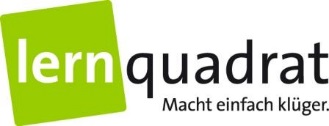 Umfrage „Familie und Schule“ – Daten und Fakten
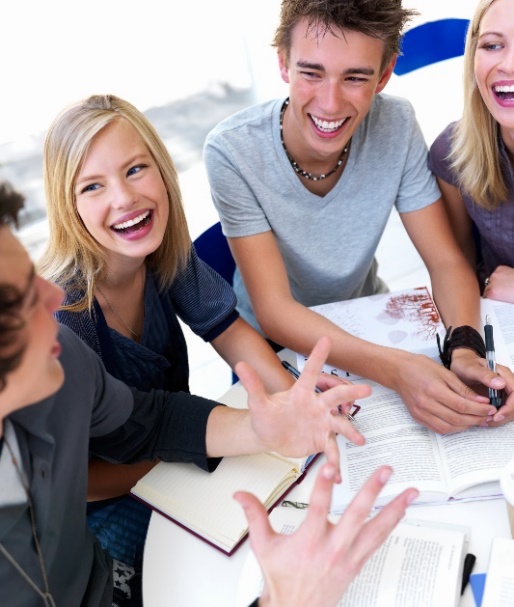 Online-Befragung
Mai/Juni 2023
500 Schüler*innen im Alter von 15-19 Jahren
5
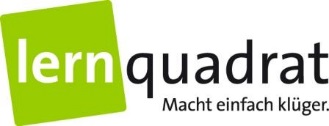 Schlechte Schüler*innen werden mit ihren
Schulproblemen häufiger allein gelassen
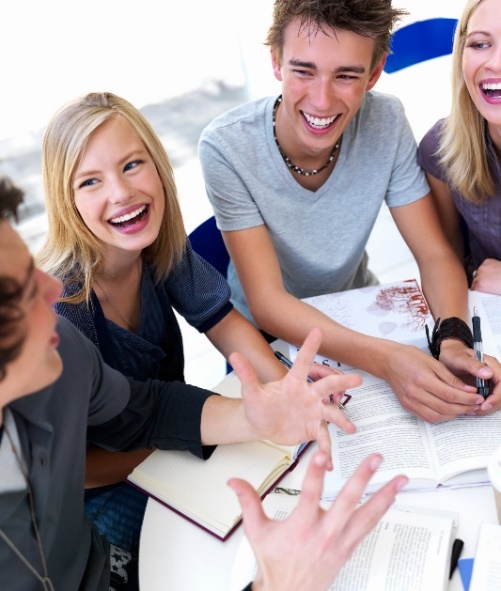 „Wie sehr interessiert sich deine Familie für deine Leistungen in der Schule und für deine Noten?“
Sehr stark / eher stark
6
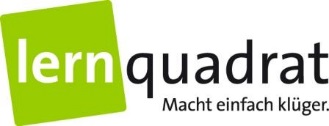 Missverständnis der Generationen:
„Eltern haben ja keine Ahnung“
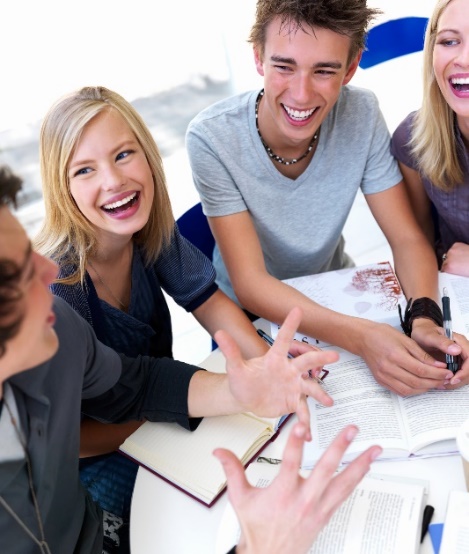 „Hast du das Gefühl, dass deine Familie deine Leistungen in der Schule richtig einschätzen kann?“ 
Nein, eher nicht / nein, überhaupt nicht
7
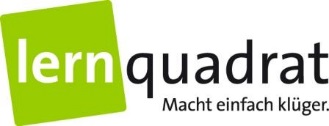 Schlechte Noten machen oft zornig und sprachlos
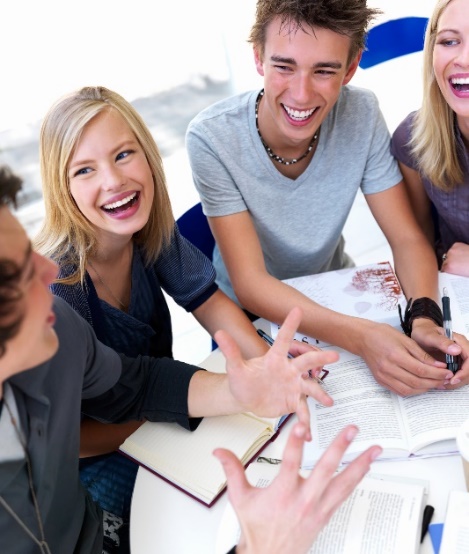 „Was empfindest du, wenn du in der Schule eine schlechte Note bekommst?“
8
Gute Schüler*innen werden getröstet,
mit schlechten wird geschimpft
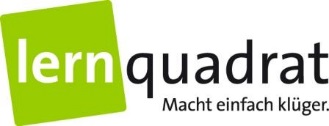 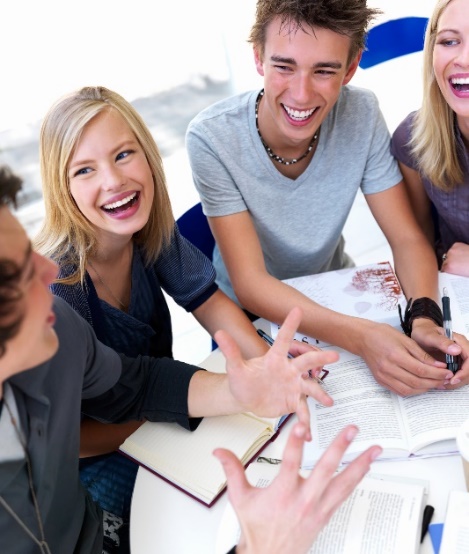 „Wie reagiert deine Familie, wenn du in der Schule eine schlechte Note bekommst?“
9
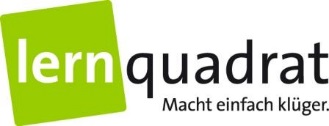 Zwischen Zukunftssorgen und Gleichgültigkeit
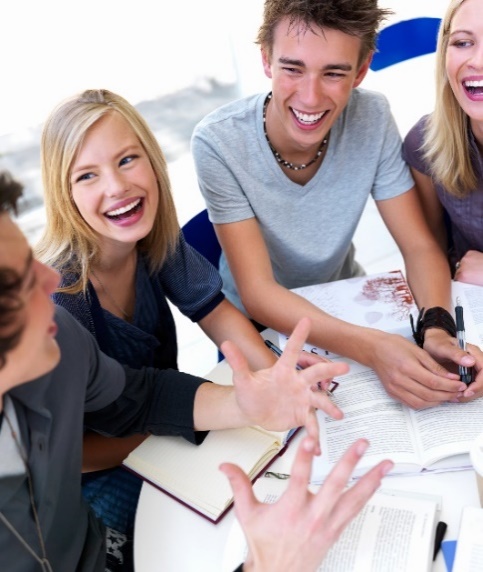 „Welche Folgen haben deine Schulnoten für die Familie?“
10
Mädchen suchen bei Schulproblemen eher den
Familienkontakt als Burschen
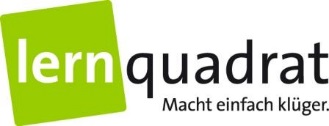 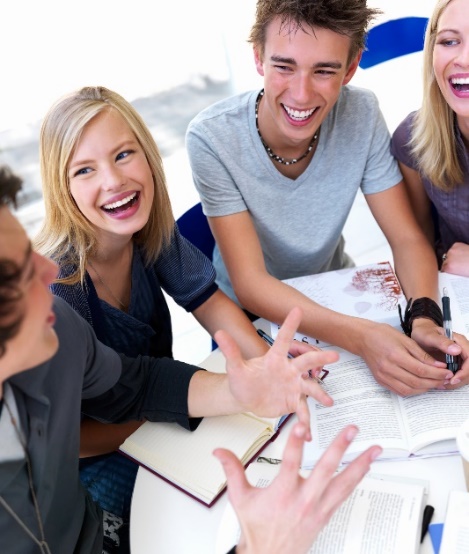 „Hilft es dir, mit deiner Familie über Schulprobleme zu sprechen?“
Sehr / eher schon
11
Familienstreit, Sorgen und Zeitmangel
drücken auf die Schulleistungen
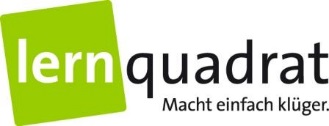 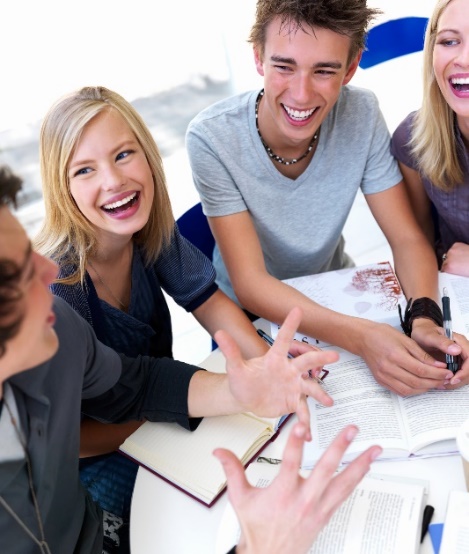 „Welche der folgenden Aussagen treffen auf dich und deine Familie zu?“
12
Der Leistungsdruck geht von den Schüler*innen
selbst aus
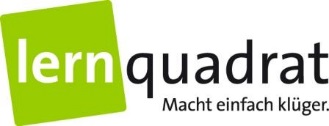 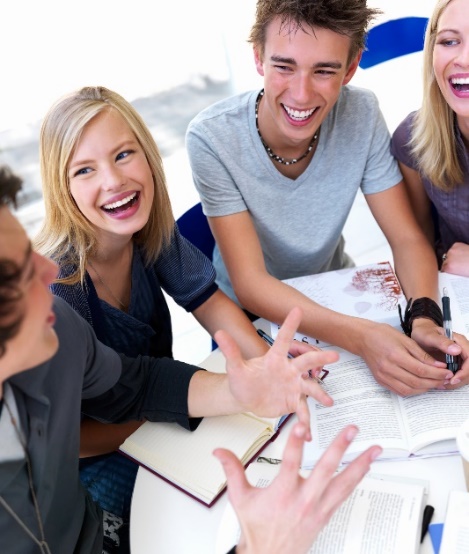 „Alles in allem: Was belastet dich im Zusammenhang mit schlechten Noten besonders stark?“
13
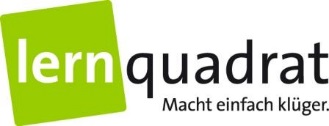 Zusammenfassung der Umfrageergebnisse
Familie und Schule driften in der Lebenswelt der 15- bis 19-Jährigen auseinander. Die Folge: Mit dem Notendruck bleiben viele allein.
Der Leistungsdruck geht deutlich überwiegend von den Schüler*innen selbst aus. Strafen oder Druck seitens der Familie gibt es kaum. Hilfestellung allerdings auch selten.
Besonders bei schlechten Schüler*innen dominiert häufig die Einschätzung: „Die Eltern haben ja eh keine Ahnung.“
In „alternativen“ Familienkonstellationen fühlen sich besonders viele Schüler*innen unverstanden. Auch Sorgen und Zukunftsängste in Sachen Schule gibt es dort häufiger.
Jede/r Fünfte 15- bis 19-Jährige findet in der Familie keinen Ansprechpartner mehr zu Schulthemen.
Mädchen haben andere Lösungsmechanismen für Schulprobleme als Burschen. Sie suchen öfter den Kontakt zur Familie und nehmen deren Einschätzung wichtiger.
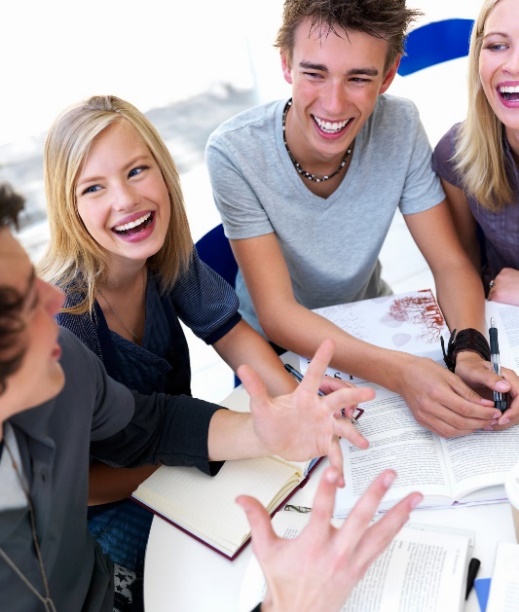 14
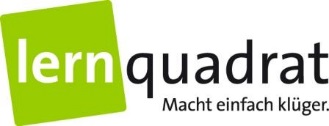 Resümee aus Sicht der Familienpsychologie
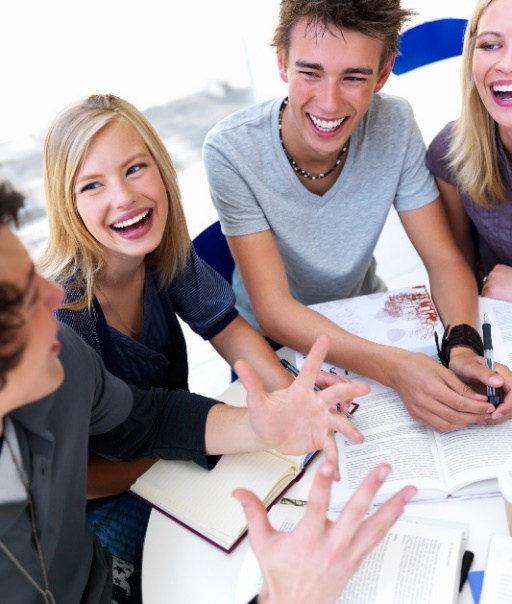 Jugendliche wollen alles allein meistern, sagt die aktuelle Umfrage. Das ist doch gesellschaftspolitisch erwünscht. Oder doch nicht?
Während der Pandemie wurden Schüler*innen noch stärker darauf getrimmt, sich allein zurechtzufinden.  Sie mussten oft Leistung unter schwierigsten Bedingungen bringen, ohne fragen zu können oder Hilfe zu erhalten.
Gerade in der Pubertät, der herausforderndsten Zeit des Lebens, wirkt sich das besonders verheerend aus.
Das Ergebnis: Unsere Jugend ist krank. Depressive Symptome, Ängste, Zwänge, Essstörungen etc. sind an der Tagesordnung. Der Druck ist allein oft nicht mehr zu bewältigen.
15
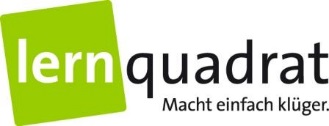 Vielen Dank für Ihre Aufmerksamkeit.
Wir freuen uns auf Ihre Fragen!